Do you Understand me?
Derek Castle 2023
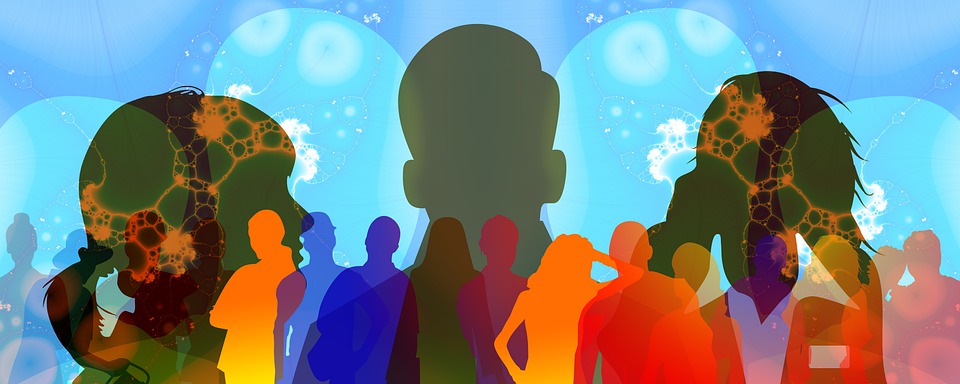 Language as a Barrier and Border for Mixed-Race Characters
LANGUAGE IS DEFINED BY THE OXFORD DICTIONARY AS:

1. THE PRINCIPAL METHOD OF HUMAN COMMUNICATION, CONSISTING OF WORDS USED IN A STRUCTURED AND CONVENTIONAL WAY AND CONVEYED BY SPEECH, WRITING, OR GESTURE.
2. A SYSTEM OF COMMUNICATION USED BY A PARTICULAR COUNTRY OR COMMUNITY.
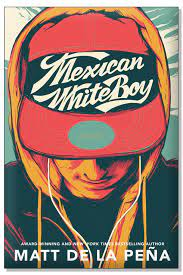 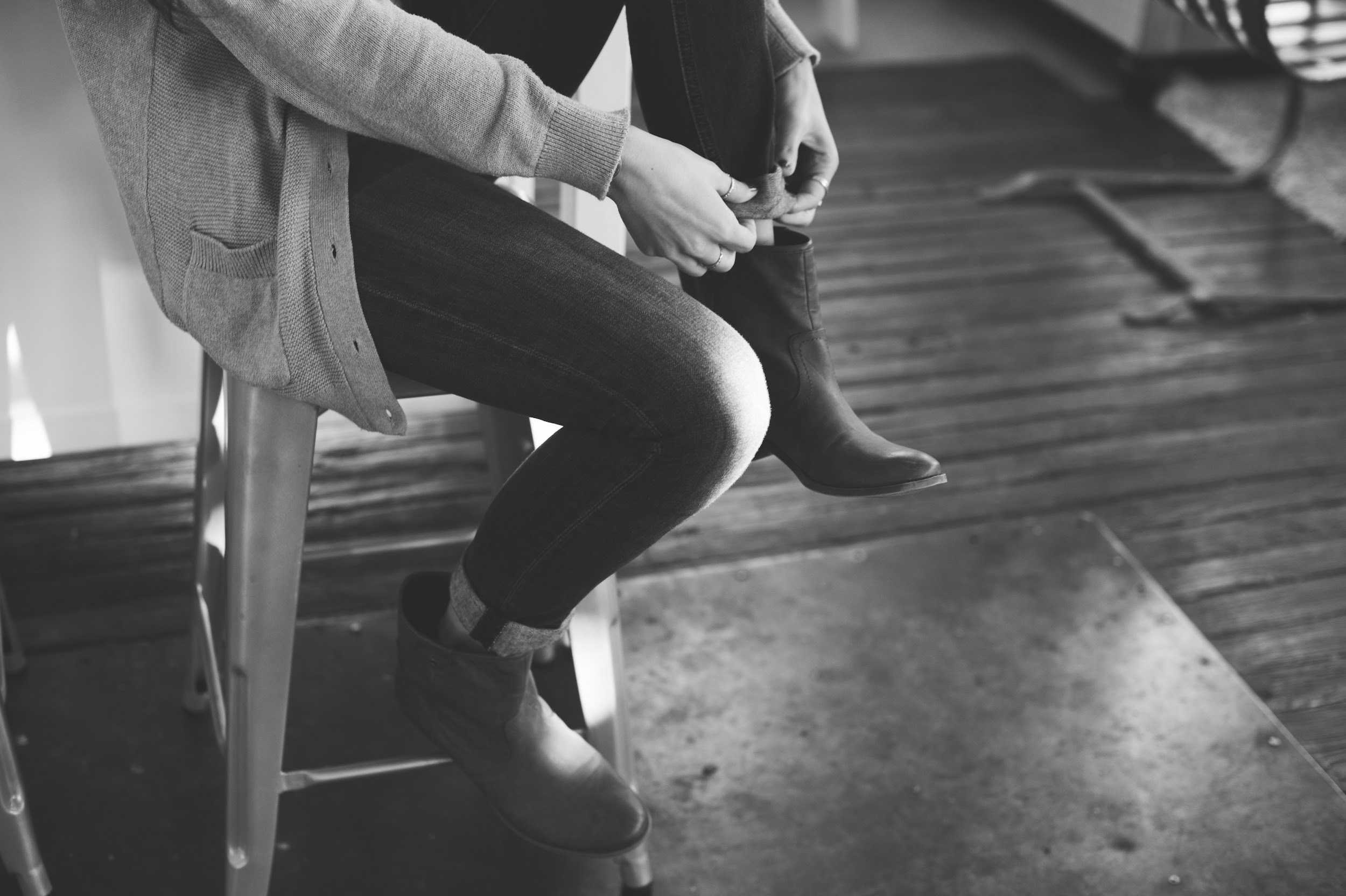 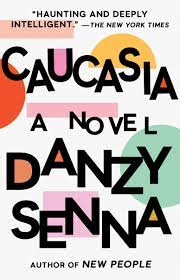 Charlotte Mid Boot
Limited Edition - $189